EO Bunch Length Monitoring
Collaborative Effort on a Reliable EO Bunch Length Monitoring in Accelerators
Peter Peier 
Hamburg, 24. Februar 2015
Facilities using YFLAD (Ytterbium Fiber Laser for Accelerator Diagnostic)
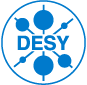 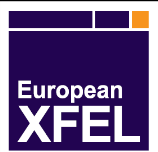 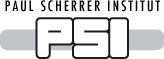 SwissFEL
SLS
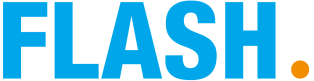 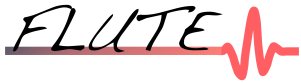 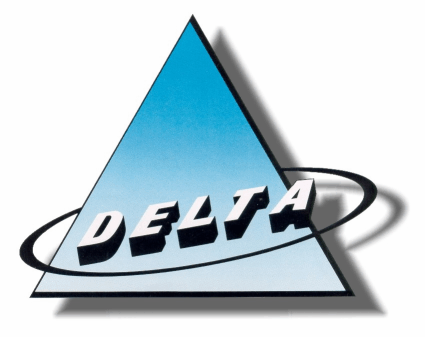 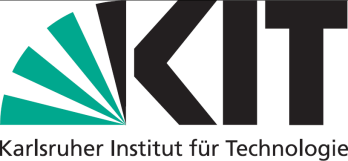 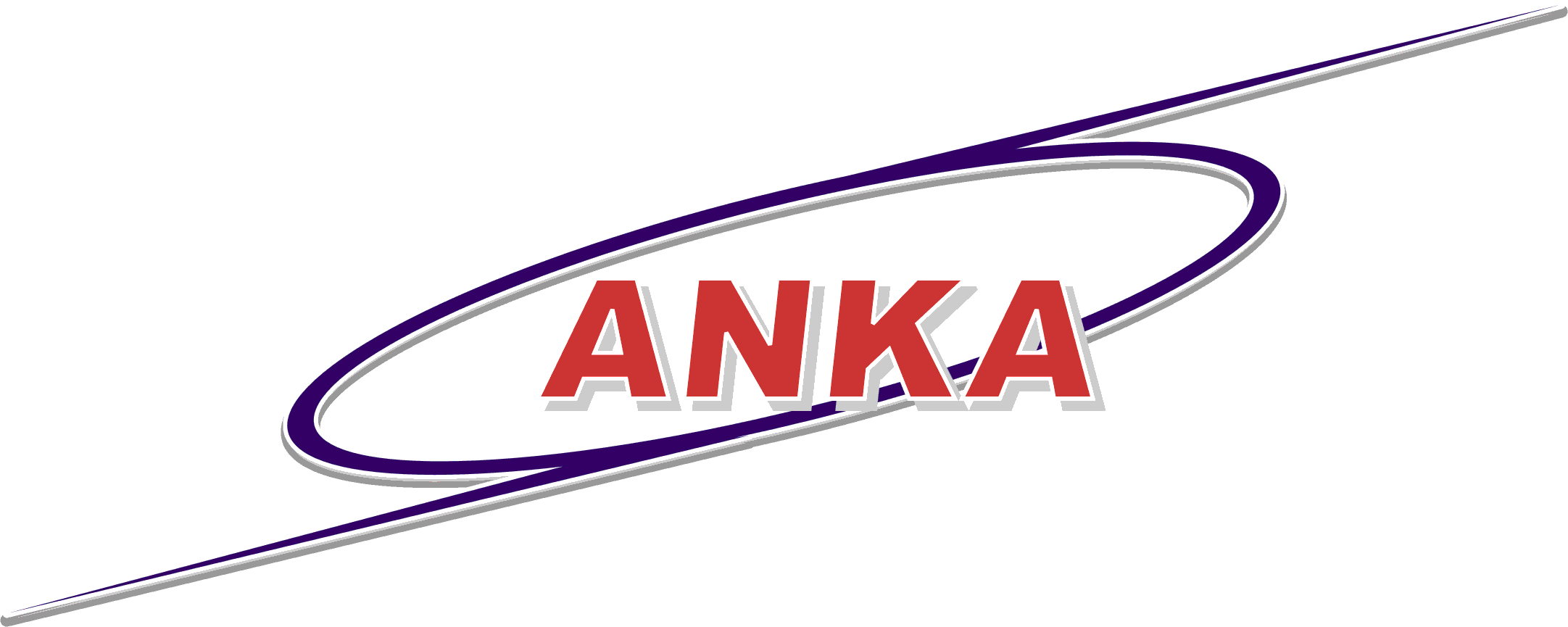 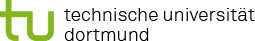 Contents
History of electro-optic bunch length measurements
Principle of electro-optic bunch length measurement
Development of a robust and customizable system
Current activities at different locations
(Incomplete) History of E-O Bunch Length Measurement
Principle of Electro-Optic Bunch Length Measurement
l
l
l
t
t
t
Scheme - Electro-Optic Bunch Length Measurement
reference
laser
oscillator
synchronization
timing signal
AOM
timing
laser
amplifier
detector
compact 
beamline station
Synchronized Ytterbium fiber laser is modulated by Coulomb field of the electrons (ETHz) in EO crystal (GaP)
Performance Requirements
(Non invasive) monitoring of bunch length and longitudinal bunch shape
(20fs) 200fs – 20ps temporal range
Bunch resolved measurement
24/7 operation
Remote control of all subsystems for XFEL installation
All components must fit in limited number of HUs of 19” rack
Operator friendly operation
Automated calibration and measurement
Developed / Used Hardware
DESY
KIT
PSI
TU D.
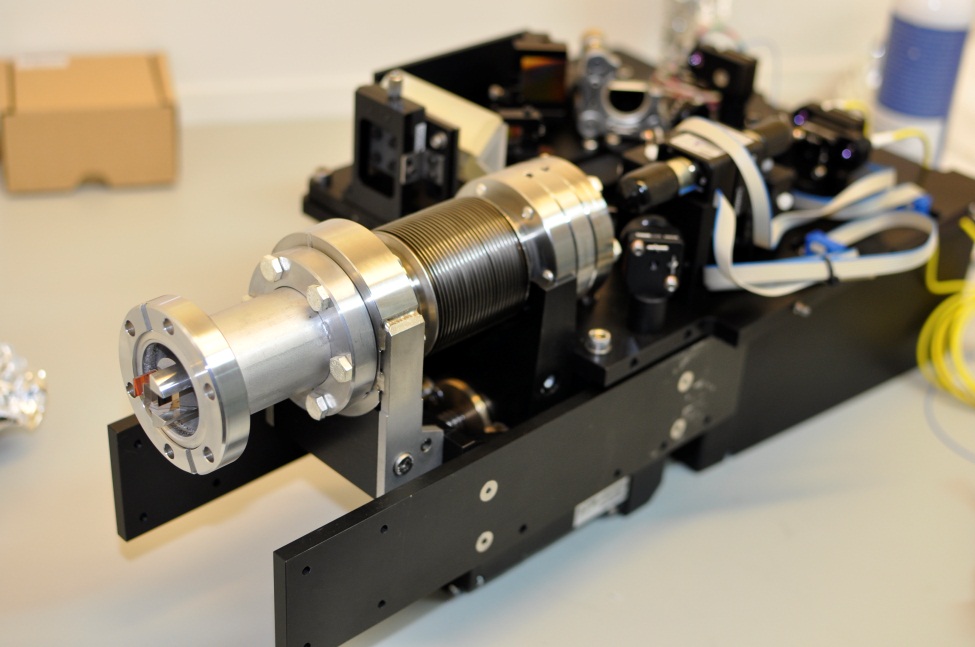 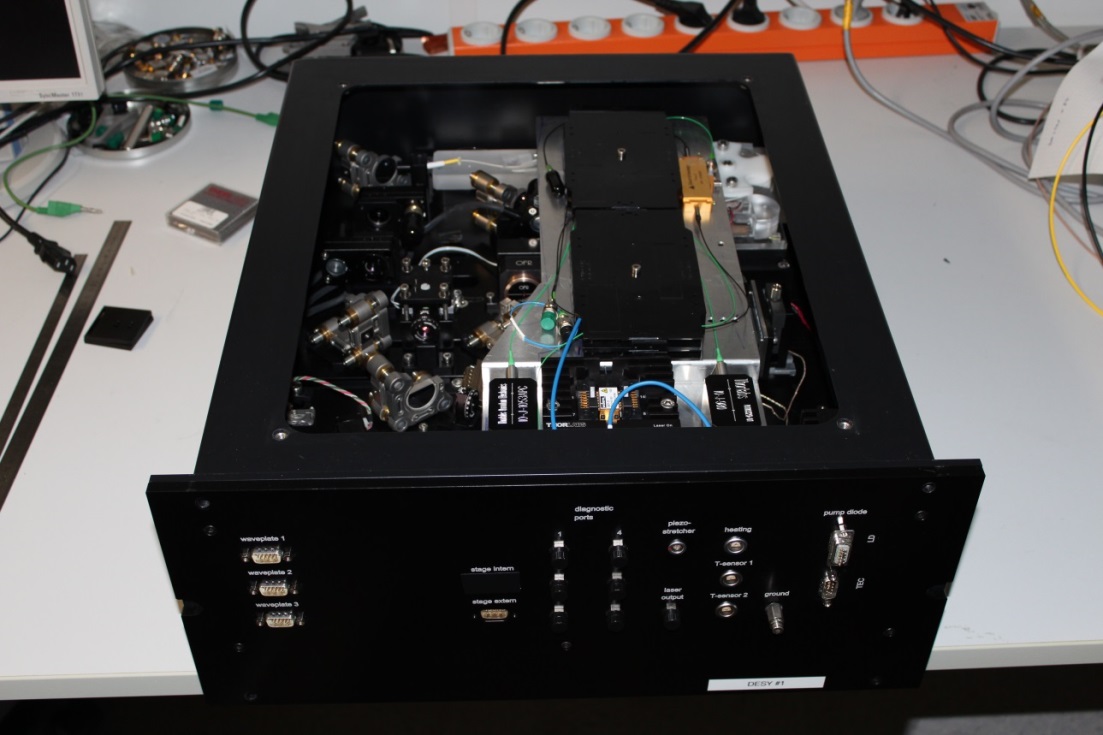 Laser and Amplifier
Beamline Station and Opticbox
DESY
KIT
PSI
e-
MTCA.4
RF Electronic
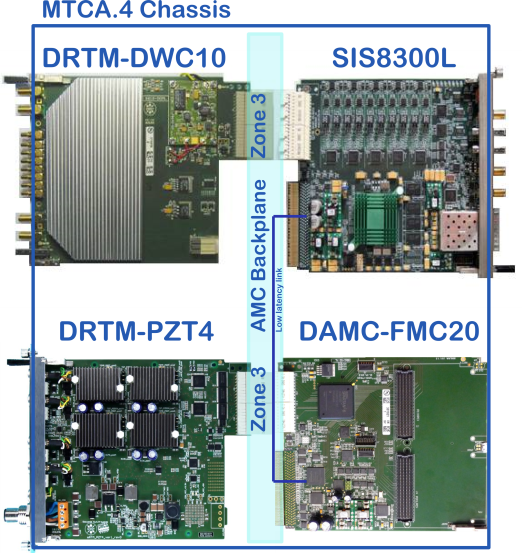 MHz 1D Detector
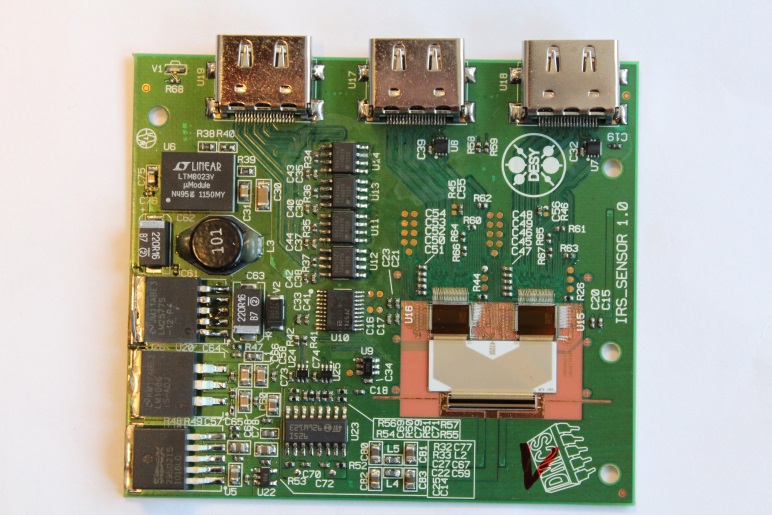 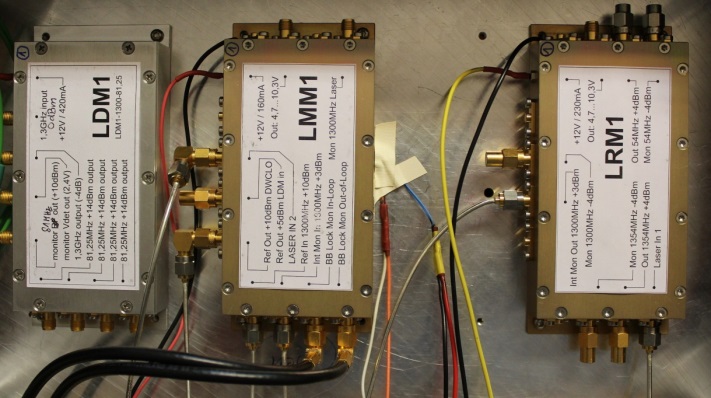 DESY
DMCS
KIT
PSI
DESY
KIT
DESY
E-O System Activities at DESY
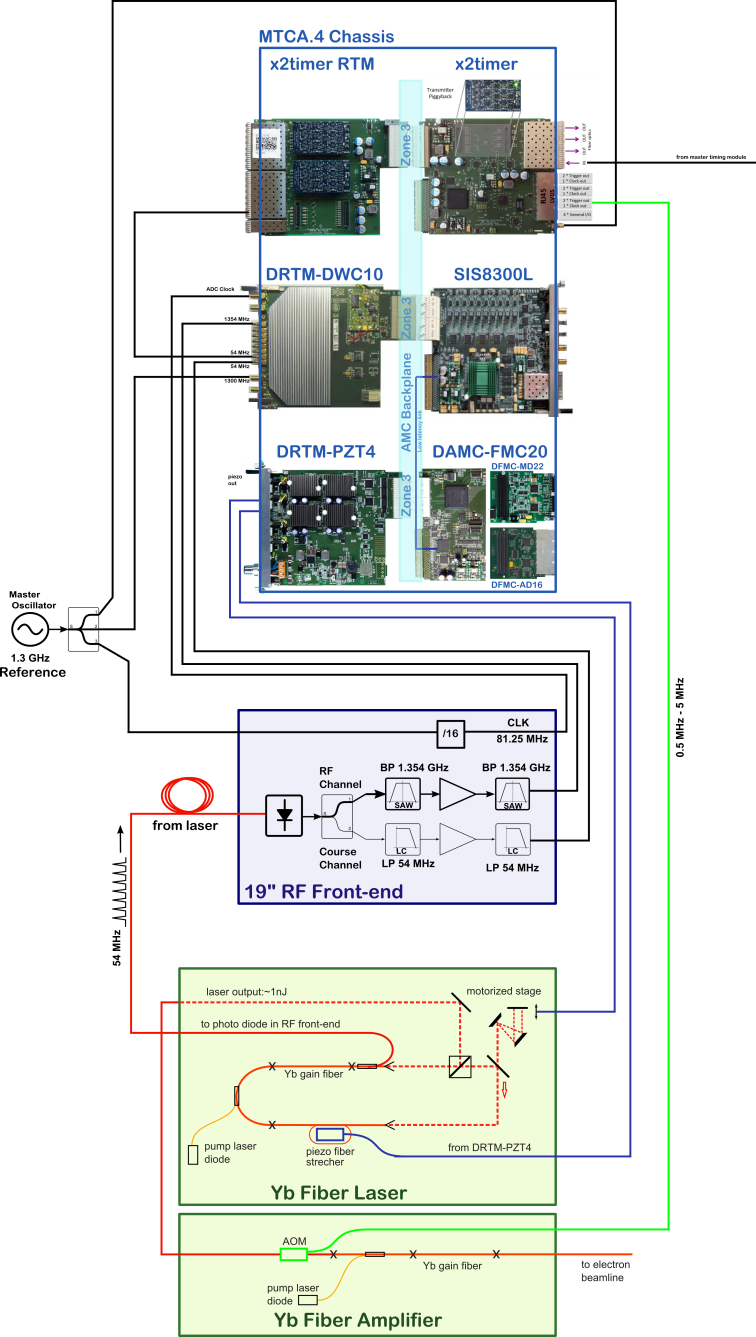 Phase noise of synchronized laser
Synchronization of YFLAD with MTCA.4 components
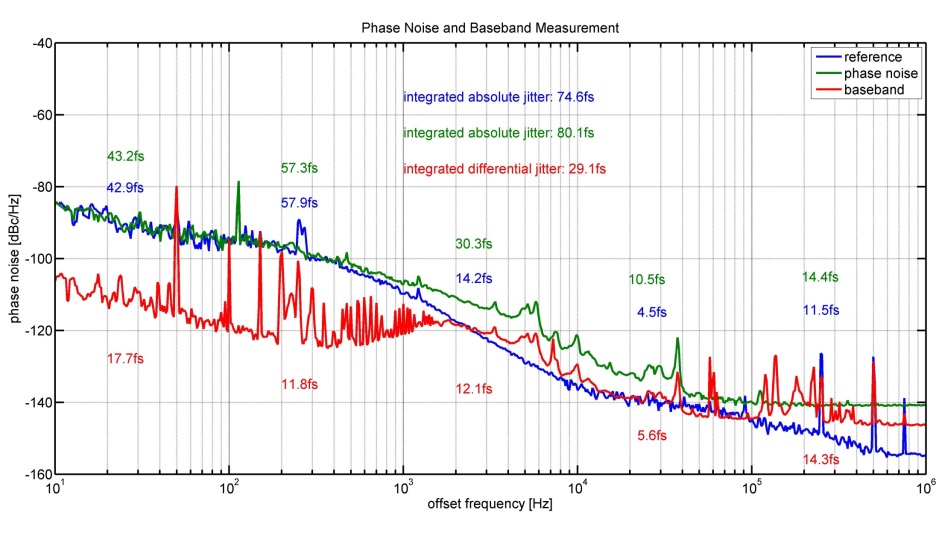 Long term locking test
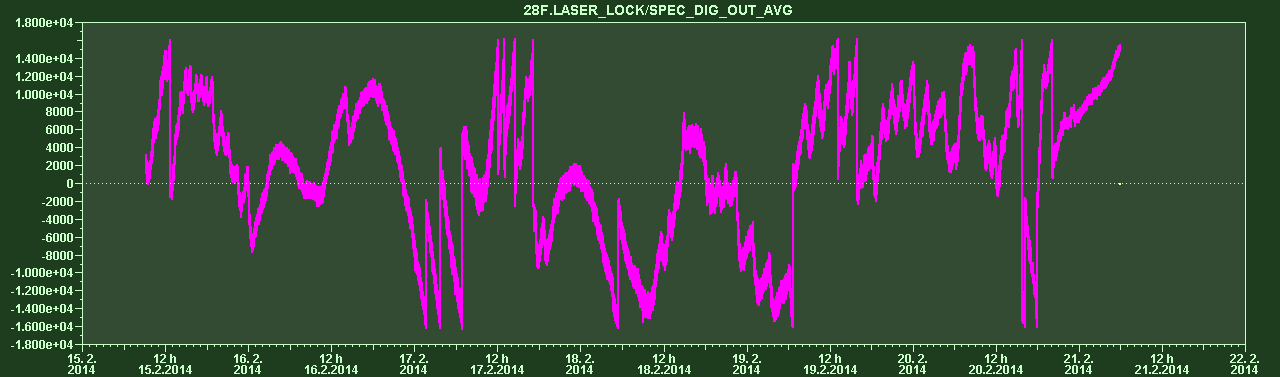 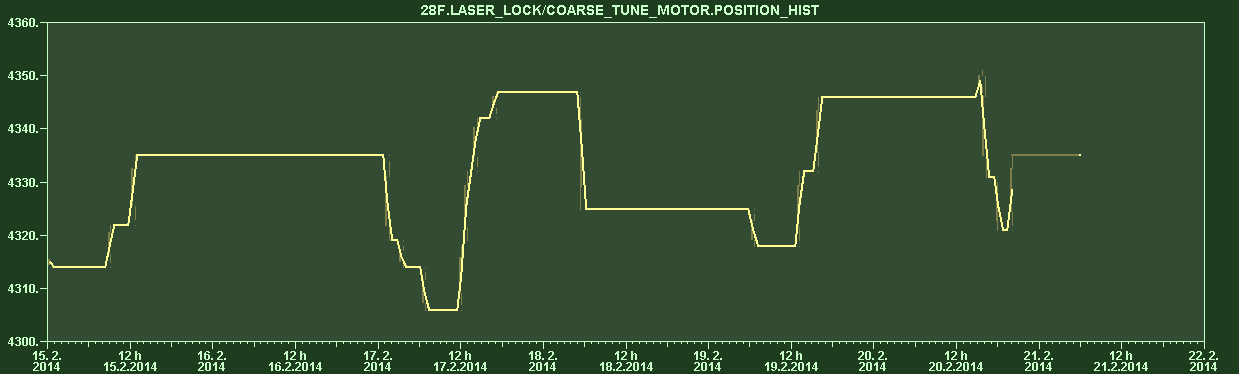 E-O System Activities at KIT
E-O system installed at ANKA
Single-shot measurements at ANKA
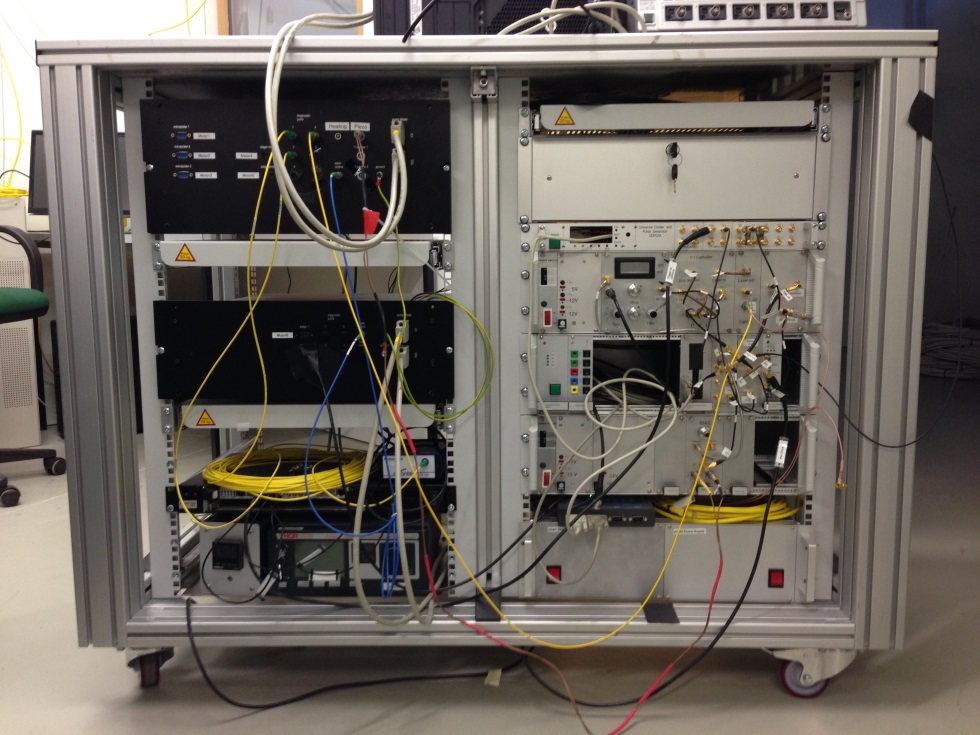 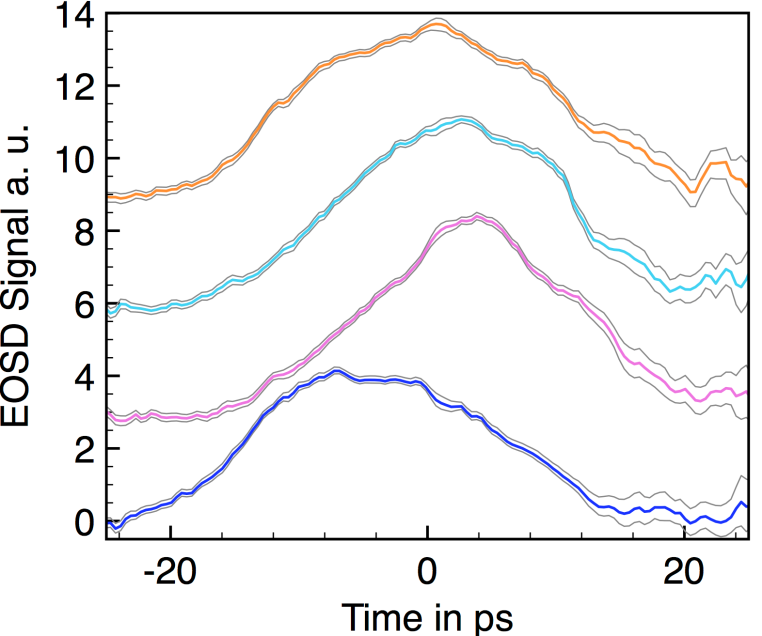 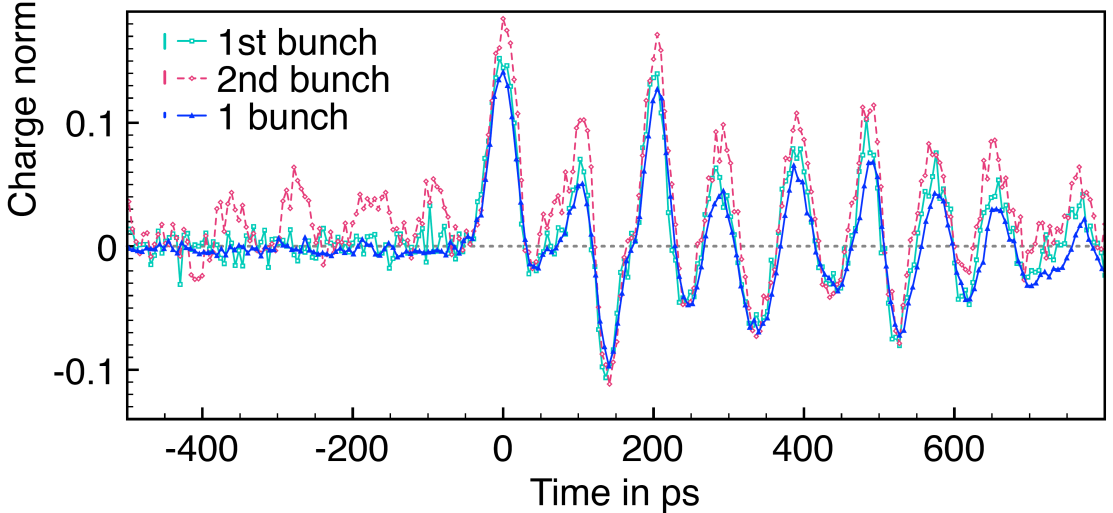 Multi-shot measurement at 
ANKA: wakefield study
Courtesy of N. Hiller and A. Borysenko
E-O System Activities at TU Dortmund
Coherent harmonic generation at DELTA
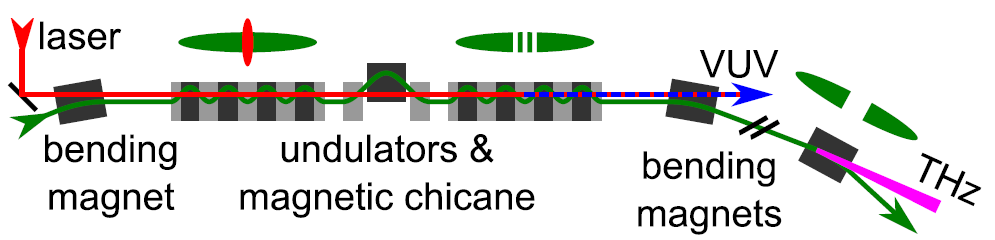 Courtesy of P. Ungelenk
Modifications of laser needed for operation at DELTA
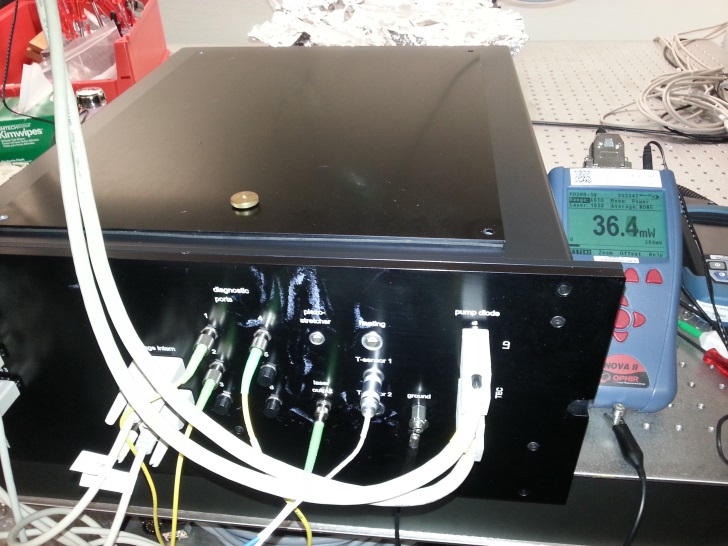 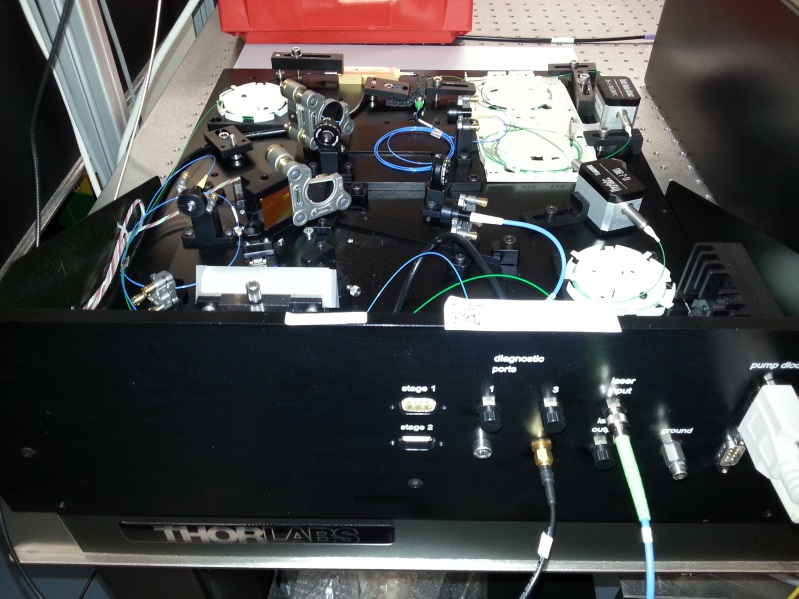 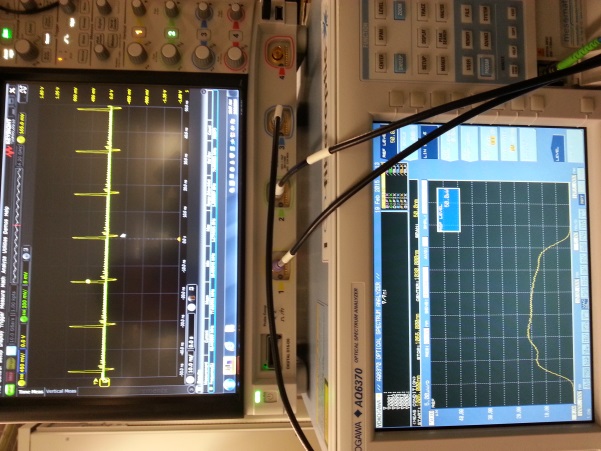 E-O System Activities at PSI
E-O system at SwissFEL 
Injector Test Facility (SITF)
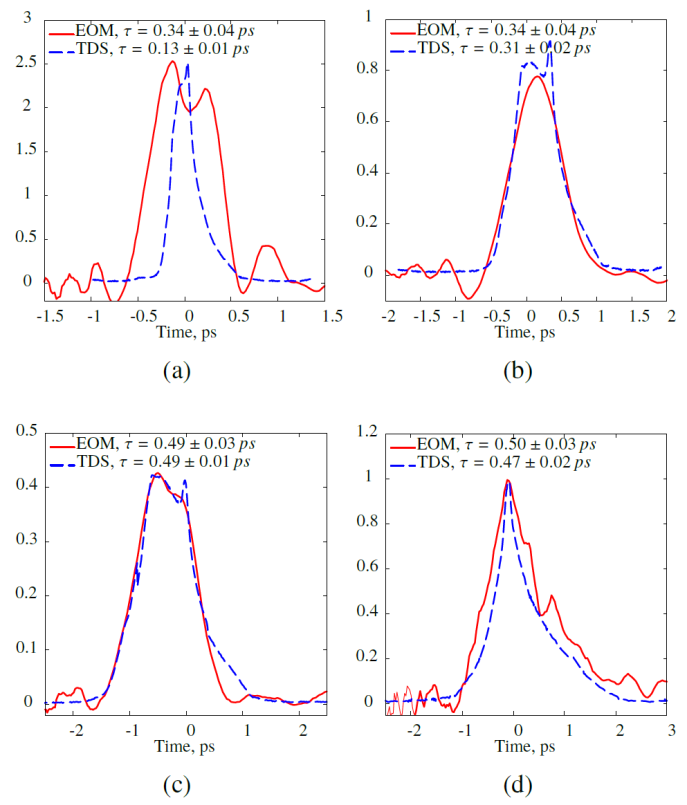 Compression study with BC1
at SITF of 100pC bunch
Uncompressed bunch
with 50pC
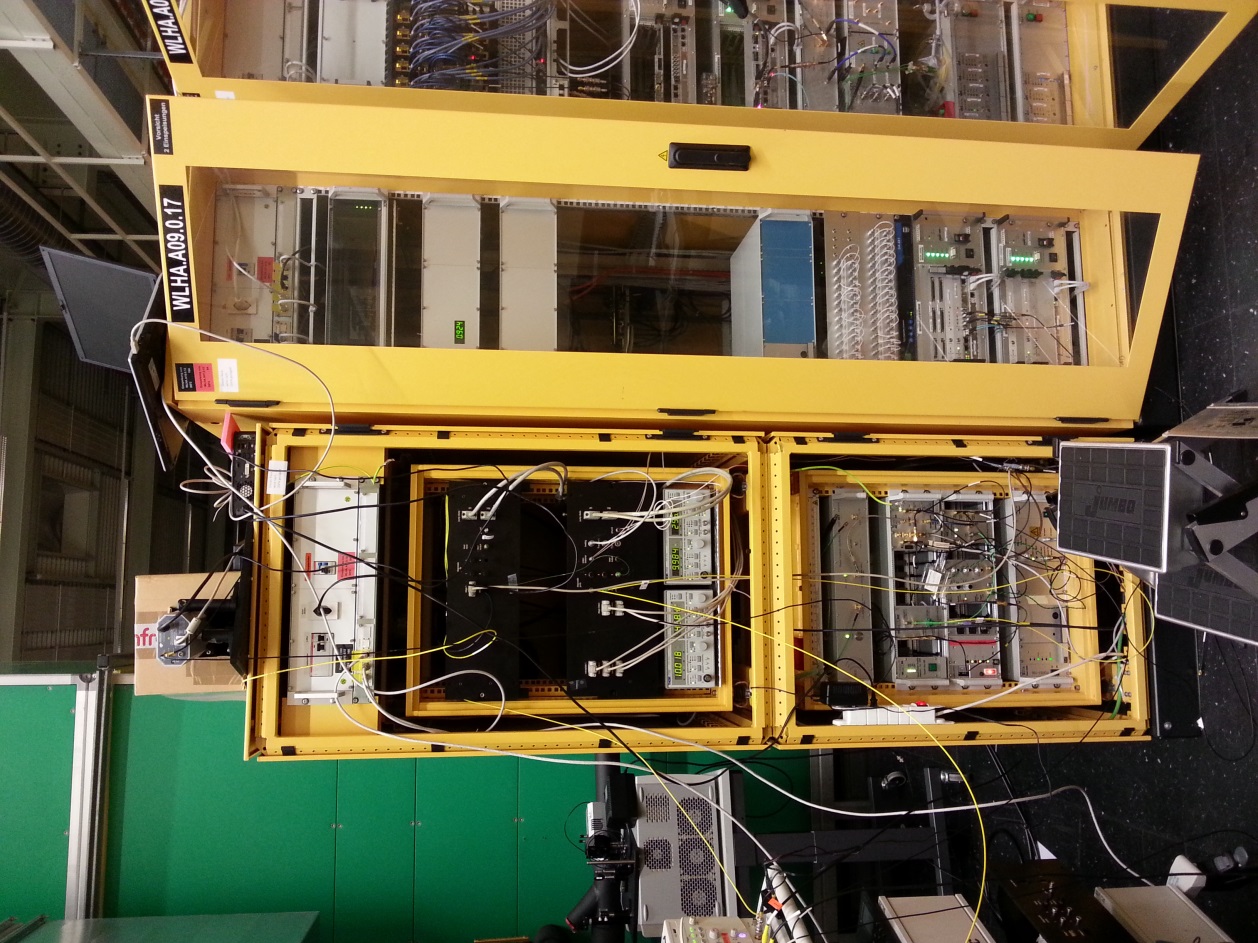 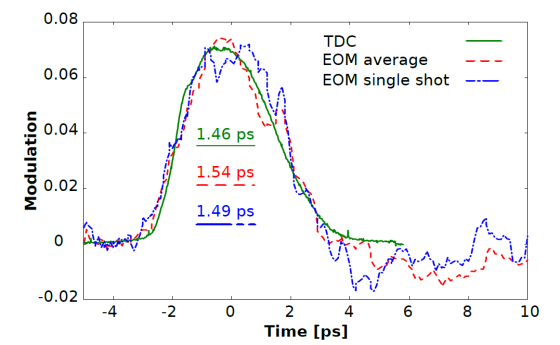 Wakefields in SITF (and reflections of THz field)
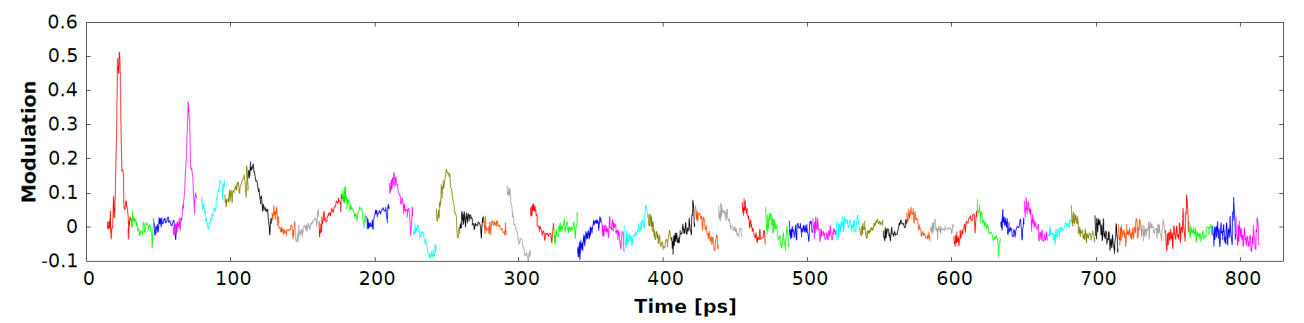 Courtesy of Y. Ivanisenko
Joint Activities
Workshop on Longitudinal Instrumentation for Future Accelerators
takes place every nine months
electro-optic bunch length measurements is a major topic
measurements, reliability issues and new concepts are discussed
detector development for high repetition rate measurements
Laser assembly at DESY and PSI
Hands on demonstration of E-O system
On-site commissioning of systems by experts

Planned 2015:
Installation of E-O system at XFEL Injector
Installation of E-O system at FLUTE
Installation of E-O system at DELTA
Thank you for your attention!
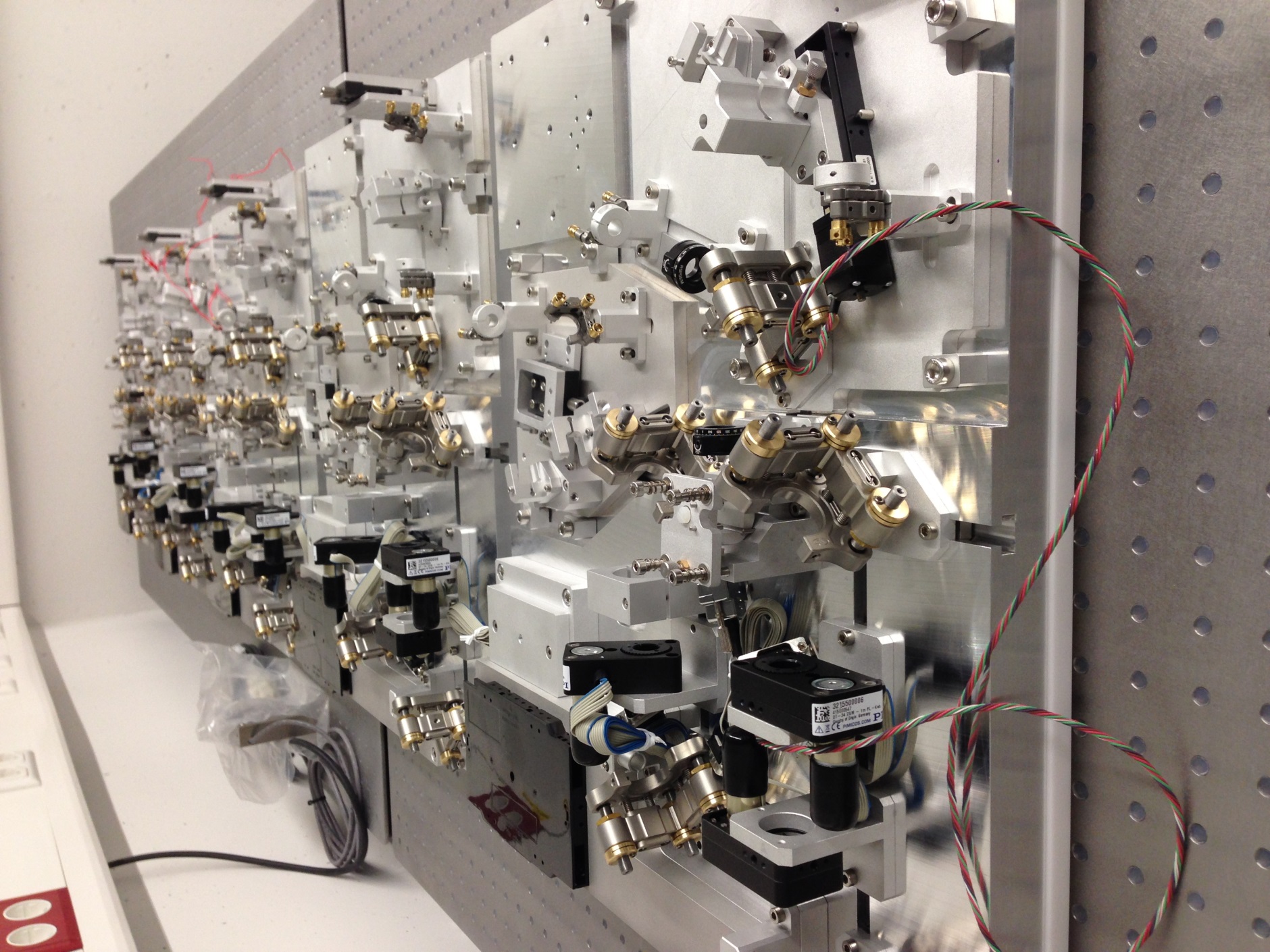 Laser assembly during this week in XFEL injector building